Lección 09
31 de mayo 2025
EN LOS SALMOS: SEGUNDA PARTE
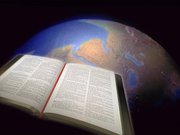 TEXTO CLAVE: Salmo 67:3, 4
Escuela Sabática – 2° Trimestre de 2025
I. OBJETIVO: ¿Qué enseñar?
Aprendamos a ser un discípulo que, confía en Dios en situaciones difíciles.
APRENDIZAJE  POR  NIVELES:
SABER: Entender sobre situaciones difíciles y como hacer frente. 
SENTIR: El deseo de confiar en Dios en momentos difíciles.
HACER: La decisión de confiar en el Dios Todopoderoso.
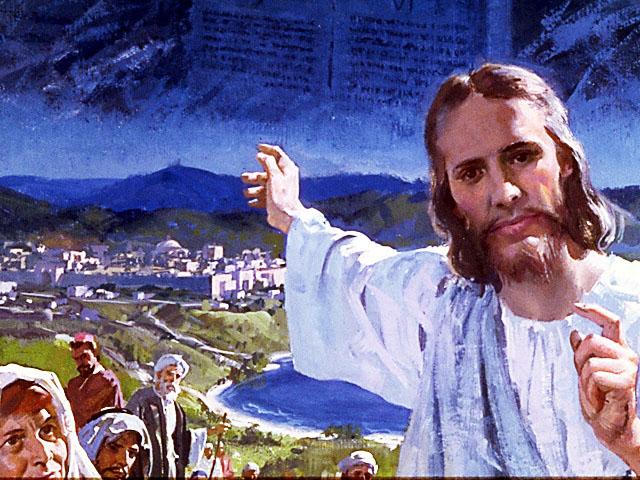 II. MOTIVAR: ¿Cómo motivar y cómo enseñar?
Con preguntas motivadoras, presentando necesidades y casos de la vida:
¿Por qué no debemos temer los momentos difíciles?

¿Cuál es la esperanza del pueblo de Dios cuando la tierra sea asolada?

 ¿Dios está en el control de la tierra y juzgará a su tiempo?
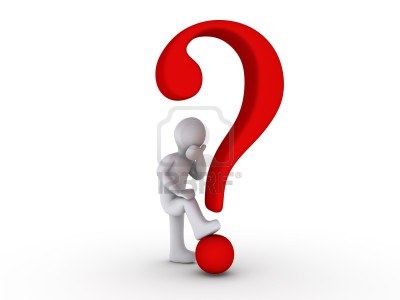 III. EXPLORA: 1.¿Por qué no debemos temer los momentos difíciles?   Salmo 46:1, 2, 7
Porque “Dios es nuestro amparo y fortaleza; nuestro pronto auxilio en las tribulaciones.” (Sal. 46:1)
Nuestro Redentor nos dice: “Estad quietos, y conoced que yo soy Dios; seré exaltado entre las naciones; enaltecido en la tierra.” (Sal. 46:10)
“Un día todo esto terminará y que Dios será exaltado entre las naciones.” (GEB 94)
“El salmo resuena con la visión de la profecía de Apocalipsis de la última batalla de la historia humana tal como describe en Daniel 11:45 y Apocalipsis 16:16. El salmo termina con la seguridad de la presencia de Dios ‘con nosotros’ Salmo 46:11” (GEB 101)
2. ¿Cuál es la esperanza del pueblo de Dios cuando la tierra sea asolada? Jeremías 4:23- 26;
Dios pondrá fin al sufrimiento humano, y recreará la tierra y la convertirá en cielos nuevos y tierra nueva, morada de justicia perfecta. (Apoc. 21:1)
El profeta Jeremía observa en visión y dice: “Miré a la tierra, y aquí estaba asolada y vacía… todos los collados fueron destruidos.” (Jer. 4:23) Pero tenemos la esperanza de tierra renovada.
Estamos, “esperando y apresurándose para la venida del día de Dios en el cual, los cielos, encendiéndose, serán deshechos... Pero nosotros esperamos, según sus promesas, cielos nuevos y tierra nueva, en los cuales mora la justicia.” (2 Ped. 3:12, 13)
[Speaker Notes: GEB]
3. ¿Dios está en el control de la tierra y juzgará a su tiempo?  Salmo 75:2- 9 y 47:1- 4
Sí, nuestro Dios Juez de la tierra y del universo nos dice: “Al tiempo que señalaré, yo juzgaré rectamente... A los impíos: No os enorgullezcáis; No hagáis alarde de vuestro poder.” “Yo juzgaré rectamente.” (Sal. 75:2, 4) Dios, al orgulloso la humilla y al humilde la exalta.
“Jehová el altísimo es temible; Rey grande sobre toda la tierra. Él someterá a los pueblos debajo de nosotros; y a las naciones debajo de nuestros pies. (Sal. 47:2, 3)
“Sabemos que Dios no ha perdido el control y que cumplirá sus promesas. El Señor Dios Todopoderoso está con nosotros.” (Sal. 46:7; GEB 95)
IV. APLICA:¿Qué debo sentir al recibir estos conocimientos?
El deseo de confiar totalmente en Dios, que tiene todo en control lo que acontece en la tierra.
	¿Deseas confiar plenamente en Dios?
    ¿Cuál es tu decisión?

V. CREA: ¿Qué haré para compartir esta lección la próxima semana? Crear  oportunidades y compartir sobre como confiar en Dios. Amén
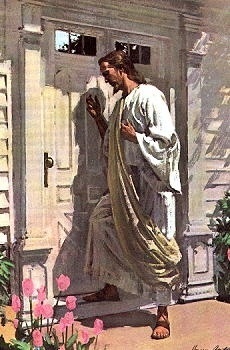 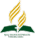 Recursos
Escuela Sabática
Créditos
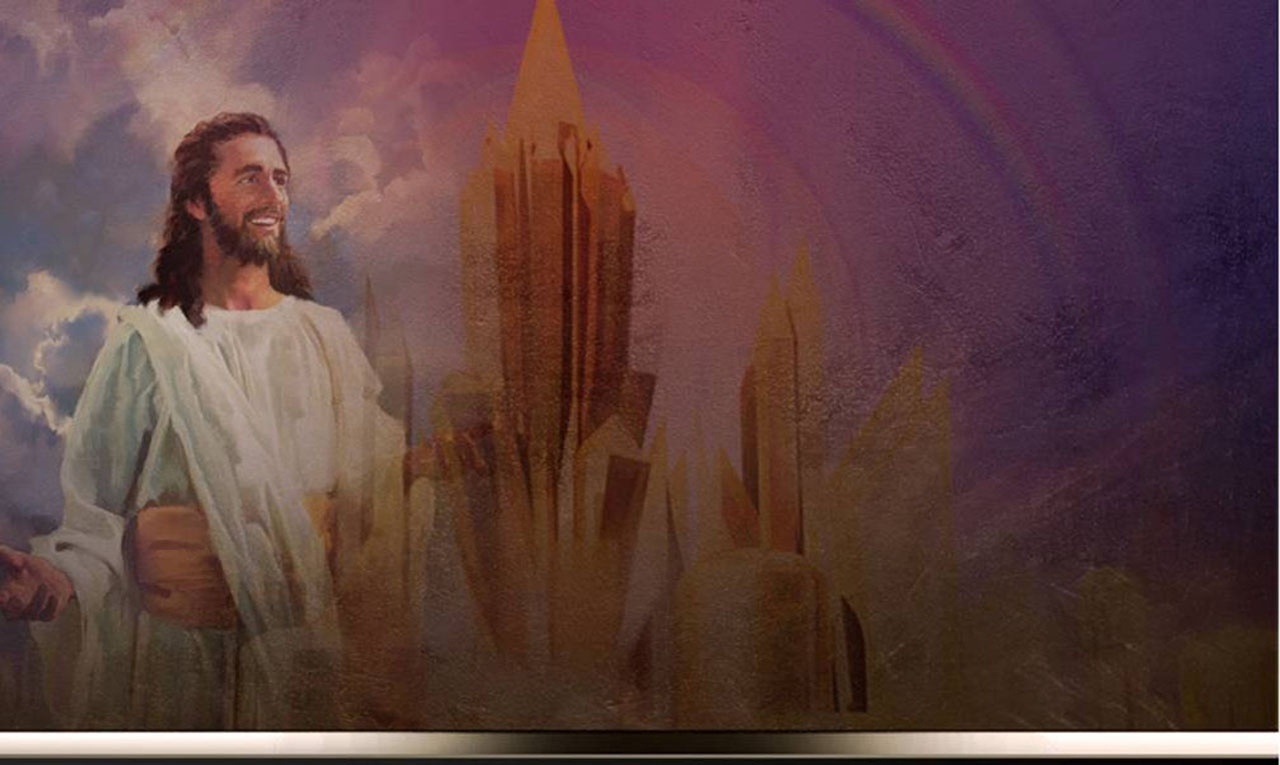 DISEÑO ORIGINAL
Lic. Alejandrino Halire Ccahuana 
http://decalogo-janohalire.blogspot.com/p/escuela-sabatica.html 

Distribución
Recursos Escuela Sabática ©

Para recibir las próximas lecciones inscríbase enviando un mail a:
www.recursos-biblicos.com
 Asunto: Lecciones en Powerpoint


RECURSOS ADVENTISTAS
Recursos gratuitos 

http://decalogo-janohalire.blogspot.com/

https://es.slideshare.net/ahalirecc